第十一章   第三节       动能和势能
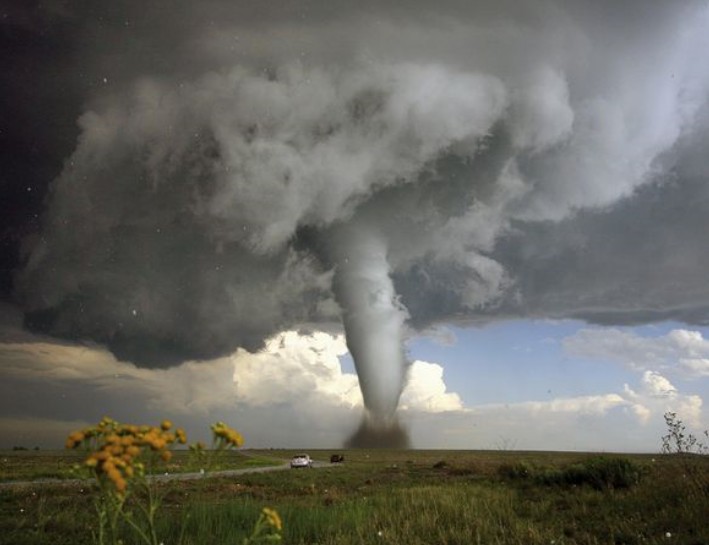 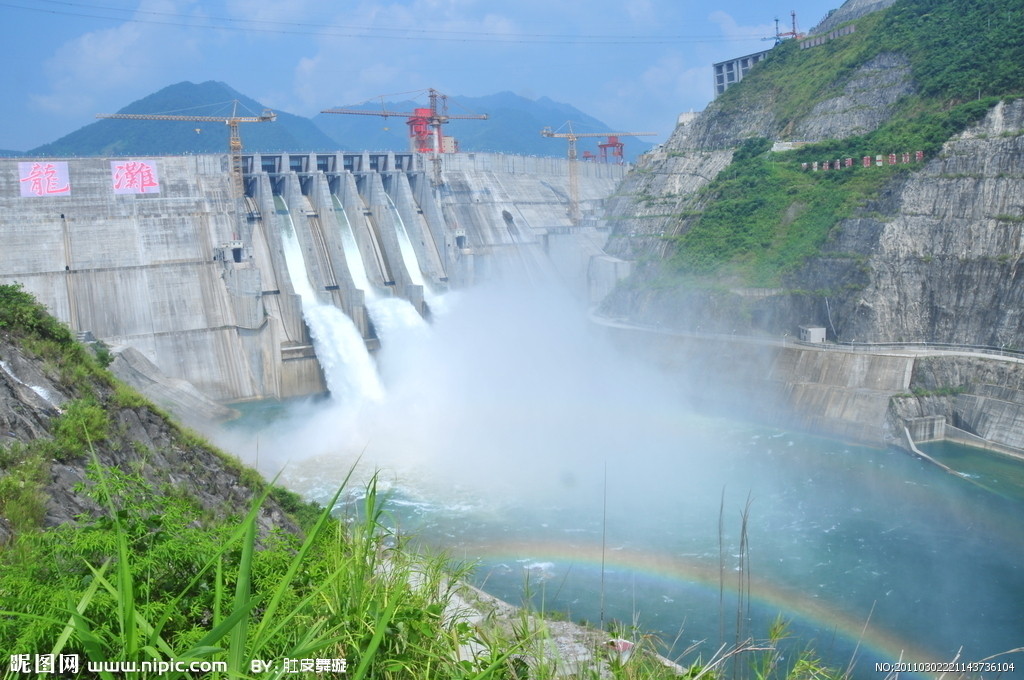 【问题驱动】
见识飞机撞鸟后的惨状
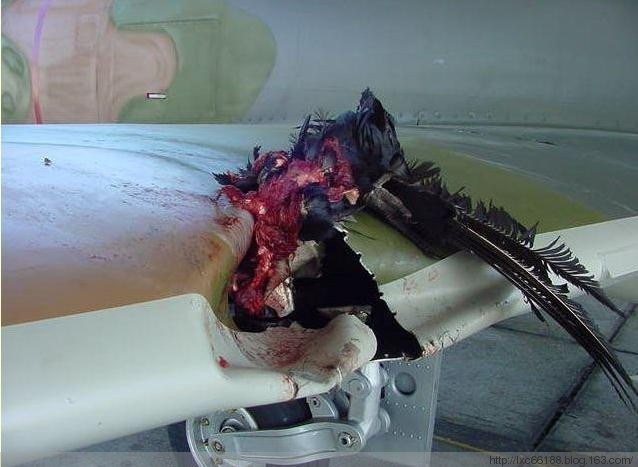 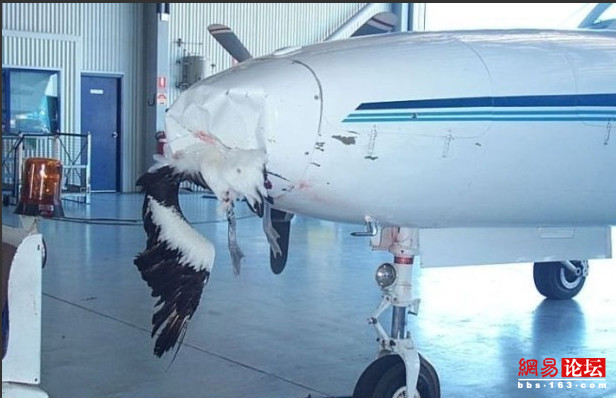 血肉之躯的小鸟与钢铁飞机在天空相撞，犹如以卵击石——卵破而石头无恙，然而事实并非如此，飞机与飞鸟在空中相撞，轻者飞机不能正常飞行，往往被迫紧急降落，重者机毁人亡，小小飞鸟为什么对飞行中的飞机造成如此大的危害呢?

    据估算，全球每年因机鸟相撞付出100多亿美元的代价。如何避免机鸟相撞令航空界人士为之绞尽脑汁，成为力图破解的“世界级难题”。
【学习目标】
        1、能通过实例从做功的角度描述能量，能说出能量与做功的关系，记住能的单位
        2、能通过实例或实验初步认识动能、势能大小跟哪些因素有关并运用解释相关的现象
【重点.难点】
    从功的角度认识动能和势能。
一.【自主学习】（小组检查自主学习情况，针对疑难问题进行交流讨论 ） 
知识点一、能
        我们说一个物体能够_____，这个物体就具有能。风能推动风车转动，是因为风具有___能，水能推动水轮机发电，是因为水具有____
知识点二、动能以及影响动能大小的因素
        1、动能的概念：_______________________叫做动能。一切____的物体都具有动能。
        2、我们猜想物体动能的大小与物体的       和
                都有关.
做功
风
水能
物体由于运动而具有的能
运动
质量
运动速度
提示
打开工具栏，点击“课件素材”，选取“科学动画：动能”
知识点三、势能以及影响势能大小的因素
1、重力势能：被        的物体具有的能（一切有高度的物体都有重力势能）
        我们猜想重力势能的大小与物体          和         都有关。
练习：一辆洒水车匀速行驶在平直的公路上，在洒水过程中，洒水车的动能_____；汽车匀速沿斜坡向上行驶，则汽车的____能不变，______能增大；运送救灾物资的飞机在某一水平高度匀速飞行，当它把救灾物资投下时，动能将______；势能将______。
2、弹性势能：发生                 的物体具有弹性势能。
        我们猜想弹性势能的大小与弹性形变        和物体本身有关，同一物体的弹性形变越大，弹性势能越       。
举高
质量
高度
减少
动
重力势
减少
减少
弹性形变
大小
大
【我的疑惑】______________________________________
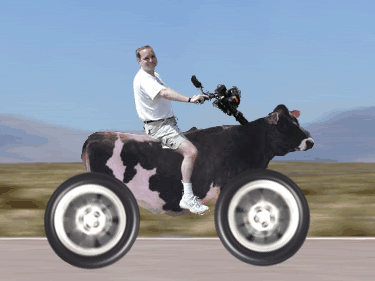 二.【合作探究】
知识链接
       一个物体能够做功，我们就说它具有_____.
能量
越多
一个物体能够做的功____，这个物体的能量就越大。
这个物体的能量越大，它能够做的功就越多。但未必正在做功。(如高山的大石头）
（一）探究影响动能大小因素
（组内讨论设计一个实验探究影响动能因素的实验）
请一个同学讲解实验设计并上台演示实验
小球由斜面某位置滚下，撞击水平面上一个小盒。
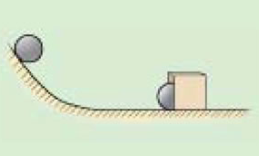 该实验通过什么来表示动能大小的不同？
用了哪些实验探究方法？
速度
（1）、相同高度（____不变），质量不同。
现象：
动
做功
__能越大
质量
____越大
推得越远
____越多
（2）、同一小球（m不变），速度不同。
现象：
速度
越高
水平面上的____越大
推得越远
动
做功
__能越大
____越多
结论：
速度
质量
运动物体的    越大，    越大，动能就越大。
       现在同学们能知道小鸟撞飞机为什么那么严重了吗？
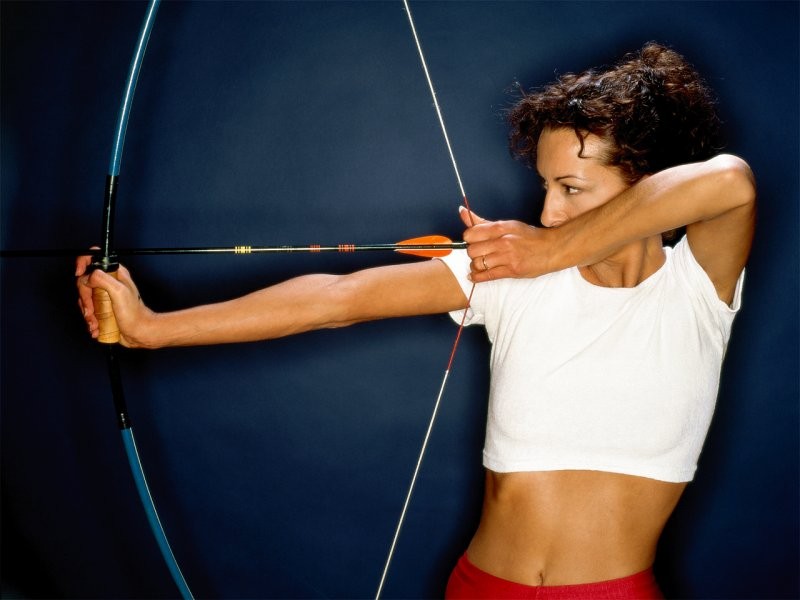 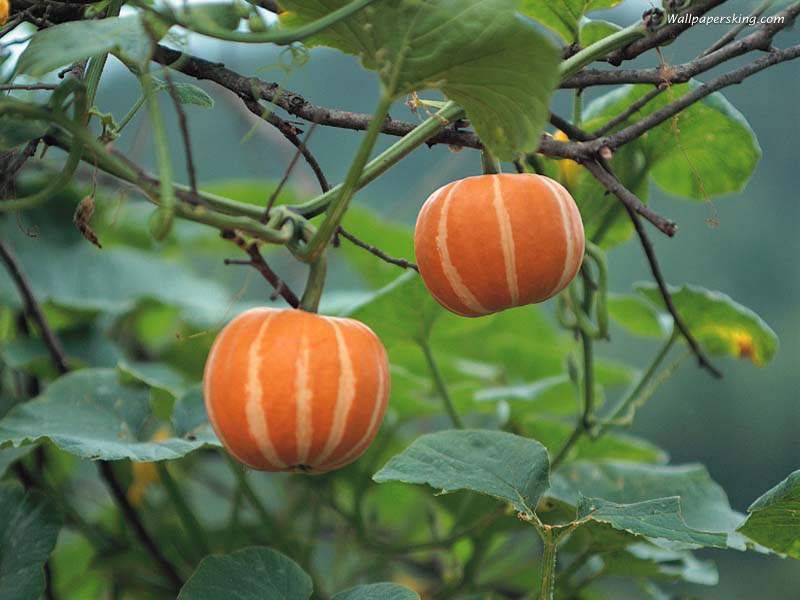 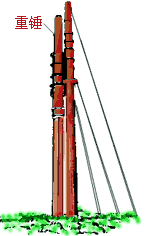 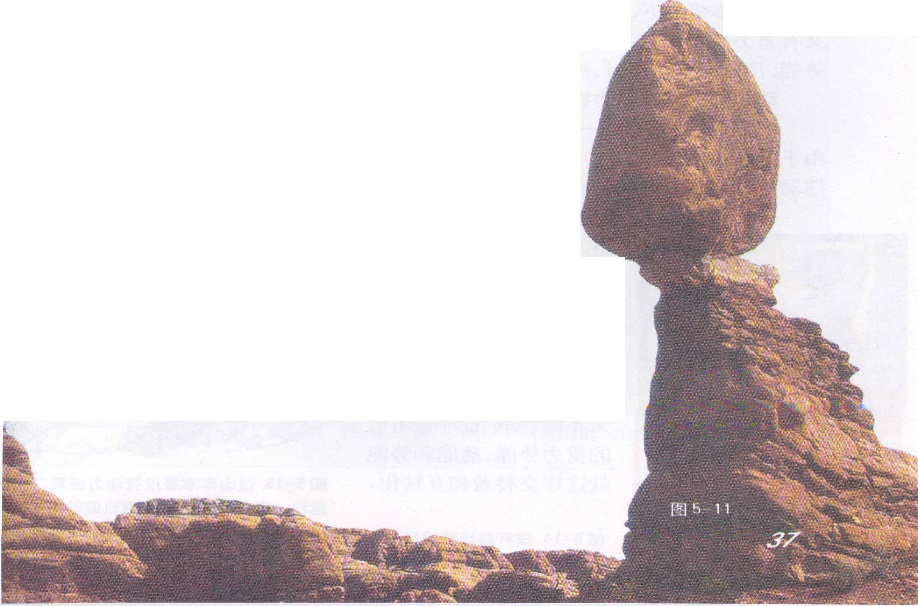 （二）探究影响重力势能大小的因素
（请一位同学上台设计实验方案和演示）
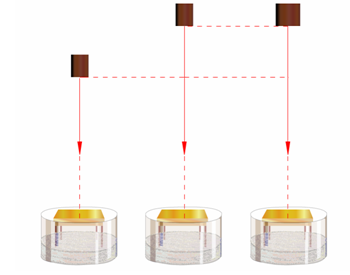 该实验用什么怎么表示重力势能的大小不同
1.让两个质量相同钢球分别从不同高度自由下落，发现     
                钢球陷入沙中越深。
高度越高
2.让两个体积相同质量不同（m钢 > m塑）的小球分别从同一高度自由落下，然后观察小球在松软的沙中陷入程度，发现           陷入深度大
钢球
提示
打开工具栏，点击“课件素材”，选取“动画演示：重力势能大小的影响因素”
结论：
质量
对于被举高的物体，    越大，____越高，具有的重力势能就越大。
高度
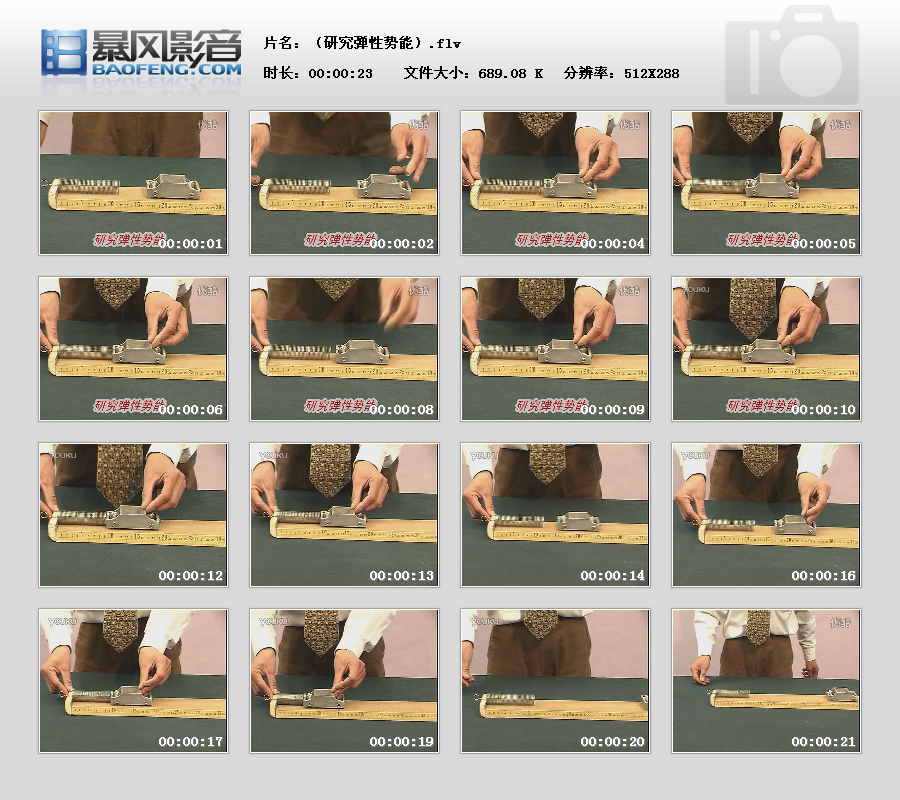 （三）探究弹性势能的影响因素
将同一弹簧压缩不同长度（压缩不超过其弹性限度），然后将小车置于小车的右端，松开后发现弹簧压缩得越短，小车运动速度就越      ，被推得越       ，这说明弹性势能大小与弹簧                的大小有关。
大
远
弹性形变
提示
打开工具栏，点击“课件素材”，选取“动画演示：探究弹性势能与形变程度的关系”
2.将材料不同其它因素相同的两根弹簧压缩相同的长度，然后将小车置于小车的右端，松开后发现小车被推的距离            。
不同
材料
这说明弹性势能大小与弹簧      有关。
结论
材料
弹性势能大小与物体的     和物体发生
               大小有关。
弹性形变
三、机械能
动
势
1、      能和      能统称为机械能。
2、一个物体具有的机械能是动能和势能之      。例如：一架在天上飞的飞机的动能是50000焦耳，重力势能为65000焦耳，那么总的机械能为(50000+65000)焦耳=115000焦耳。
3、功的单位和能量的单位都是         ,符号      .
和
焦耳
J
注意：动能和势能既可能单独存在，也可同时存在。（举出一实例）
【收获.反思】
运动
定义:物体由于____而具有的能
动能
机

械

能
质量
速度
影响因素:物体的____和____
被举高
定义:物体由于            而具有的能
重力势能
质量
高度
影响因素:物体的____和____
势能
弹性形变
定义:物体由于________而具有的能
弹性势能
弹性形变
影响因素:物体________的大小和材料
【练习.拓展】
1、下列物体中，只具有动能的是____，只具有势能的是______，既具有动能又具有势能的是_____
A. 竖直向上抛出的且正在上升过程中的小石块；
B. 在水平地面上行驶的汽车；
C. 拉长的橡皮筋；
D. 停在空中的气球；
B
A
C、D
2. 下列关于能的说法，正确的是：(    )
A. 两辆汽车，速度大的，动能就大。
B. 山顶的石块比山腰的石块势能大。
C.具有势能的物体不可能具有动能。
D.小鸟站在树枝上不动，小鸟具有势能，树枝也具有势能。
D
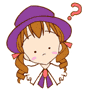 3、空中飞行的子弹具有的动能是6000J,它具有的重力势能是12000J，那么它具有的机械能有_____J。
18000
4、一辆匀速行驶正在洒水的洒水车，它的动能_____；正在加速升空的火箭，动能____，重力势能_____ ，机械能_____ （选填“增大”，“变小”、“不变”）。
减小
增大
增大
增大
5、（2011年中考·山东烟台卷）小明利用装有细沙的盒子、小桌、砝码、木块等器材,探究“重力势能的大小与哪些因素有关”,其过程如图所示
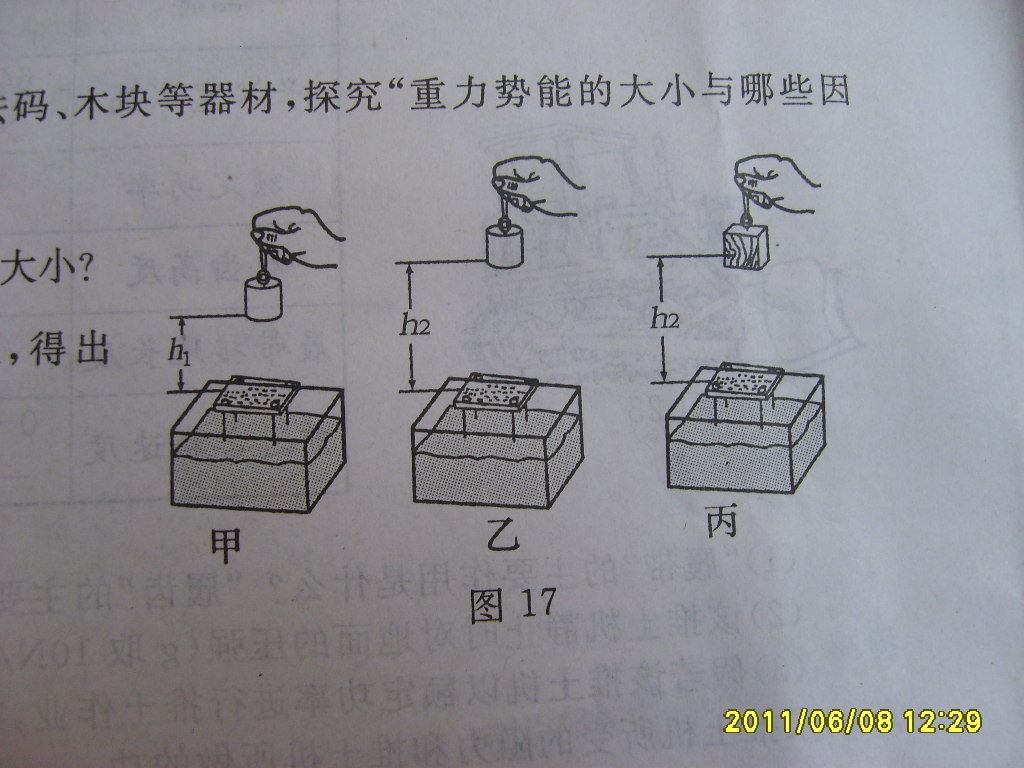 小桌陷入沙中的程度
(1)小明通过观察___________________判断重力势能的大小；
（2）分析比较甲、乙两图中的实验现象,得出的结论是___________________________________________；
（3）图乙和图丙探究的问题是
                                                                                           。
质量相同的两个物体，高度越高，重力势能越大
高度相同，质量不同的两个物体的重力势能大小关系
6、如图所示，甲是探究“动能的大小与什么因素有关”的实验装置，实验中让同一钢球从斜面上不同的高度由静止滚下，碰到同一木块上。乙是探究“阻力对运动物体的影响”的实验装置，实验中让同一小车从斜面上相同的高度由静止滑下，在粗糙程度不同的水平面上运动，请回答下列问题：
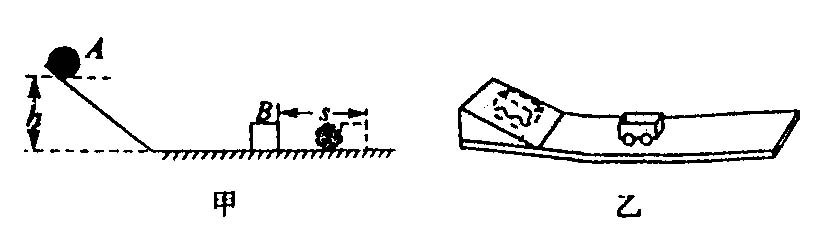 （1）甲、乙两组实验，采用了探究实验中常用的实验方法是                                     。
（2）甲实验中，通过观察 
                                                               可以判断钢球动能的大小。
（3）由乙实验可以推理得出，如果运动的小车在水平面上不受力时，它会                              。
控制变量法和转换法
木块在水平面上前进的距离的远近
做匀速直线运动